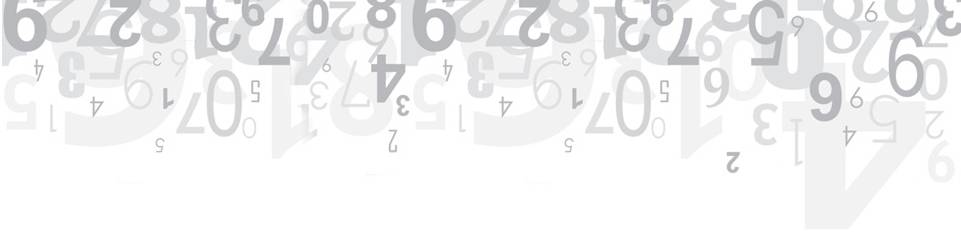 Visual Basic TutorijaliPotprogrami
Programiranje
FOI
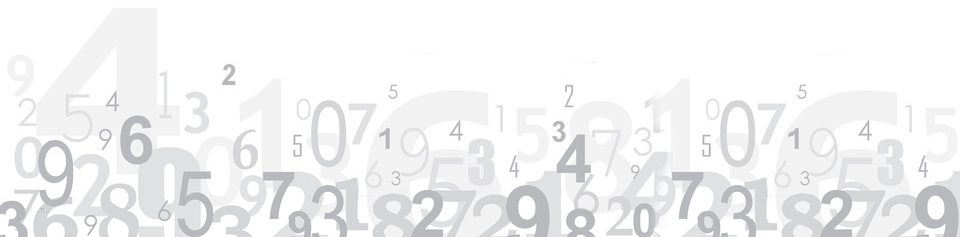 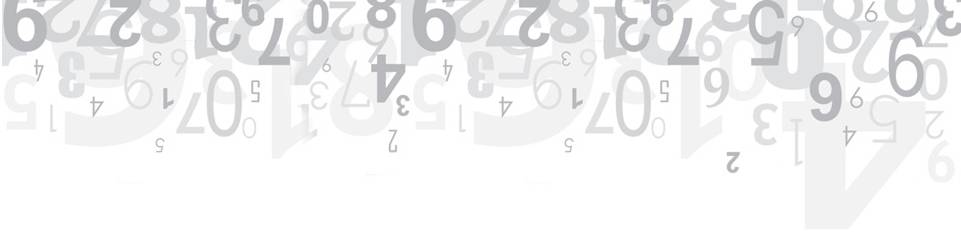 Potprogrami
Funkcije i potprogrami
Potrebno je izradi 4 funkcije koje primaju 2 ulazna argumenta. Svaka funkcija obavlja jednu od 4 osnovne računske operacije: zbrajanje, oduzimanje, množenje i dijeljenje. Korisnik unosi dva broja te odabire računsku operaciju a program mu ispisuje rezultat na ekran. Ispis rezultata je potrebno realizirati pomoću potprograma koja prima 1 ulazni argument, vrijednost rezultata.
	Dodatak: Varijable za unos brojeva i računanje rezultata su deklarirane na razini potprograma. Deklarirajte ih na razini forme tj. klase.
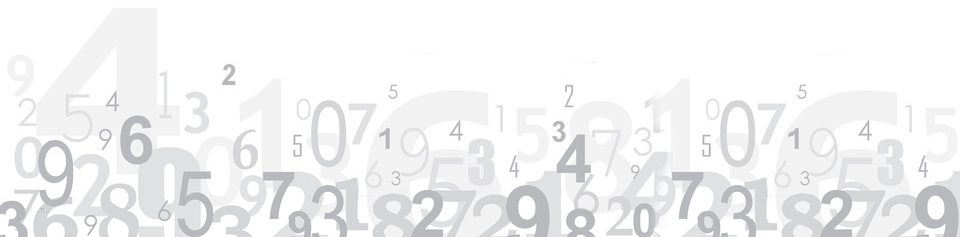 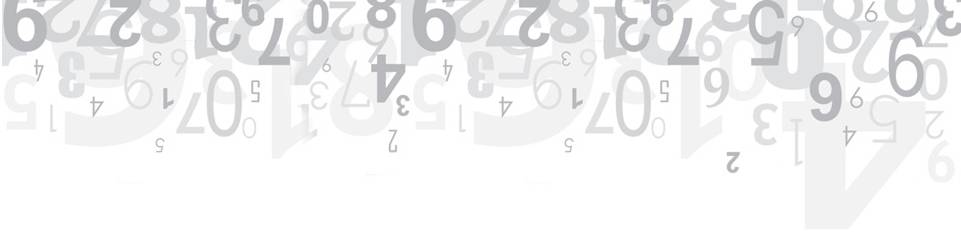 Potprogrami
Funkcije i potprogrami
	Dodatak: Napišite program koji računa opseg i površinu kvadrata. Zadatak realizirajte korištenjem funkcija. Napravite funkciju za računanje površine i funkciju za računanje opsega. Funkcijama proslijedite dva parametra, veličinu stranice a i veličinu stranice b. Ispis rezultata realizirajte kreiranjem novog potprograma. Neka se rezultat proslijedi tom potprogramu i neka se ispiše pomoću MsgBox funkcije.
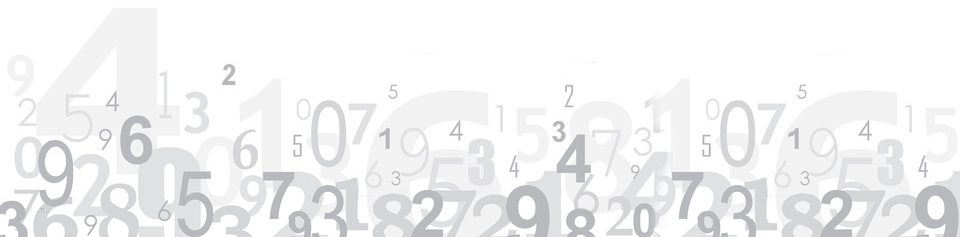